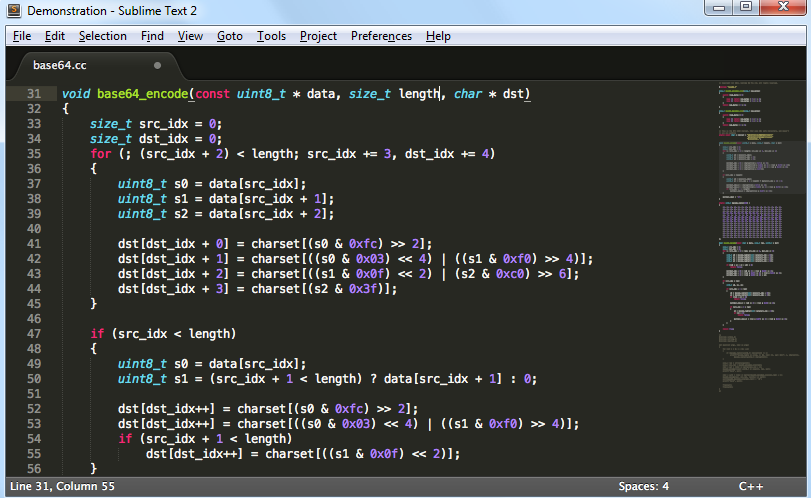 O związkach programowania z prawem
Prof. n. ALK dr hab. 
Przemysław Polański, 
22 czerwiec 2017
Co ma wspólnego Praca programisty i prawnika?
prof. ALK dr hab. P. Polański
Co różni Pracę programisty i prawnika?
prof. ALK dr hab. P. Polański
Ewolucja języków programowania w kierunku języków obiektowych
prof. ALK dr hab. P. Polański
Aplikacje internetowe Ćwierć wieku temu
Mosaic X – pierwsza graficzna przeglądarka stron WWW (1993 rok)
prof. ALK dr hab. P. Polański
HTML 1.0 (1991) do HTML 5.0 obecnie (implementacja trwa od 2008 r. do 2022 r.).
CSS 1.0 (1996 rekomendacja – 1999 implementacja)
JavaScript
Rewolucja technologii webowych
prof. ALK dr hab. P. Polański
Rewolucja oprogramowania open source
Źródło: http://www.free.org.pl
prof. ALK dr hab. P. Polański
aplikacje internetowe to dziś najważniejszy rodzaj oprogramowania komputerowego
Źródło: http://www.wordpress.org/
prof. ALK dr hab. P. Polański
Pomimo ogromnych zmian technologicznych brak zmian w modelu ochrony prawnoautorskiej programów komputerowych
prof. ALK dr hab. P. Polański